Тема недели : Животные Севера (25.01-29.01)Предлагаем   для чтения художественные произведенияСборник сказок о Севере для детей дошкольного возрастаАлиса на Севере;Сказка «Морошкины именины»Как сова олененку помогла.ЗАГАДКИ о животных севера
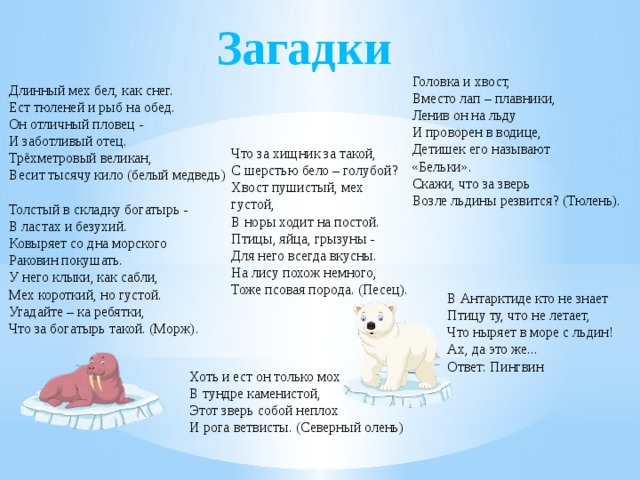 СТИХИ о животных Севера
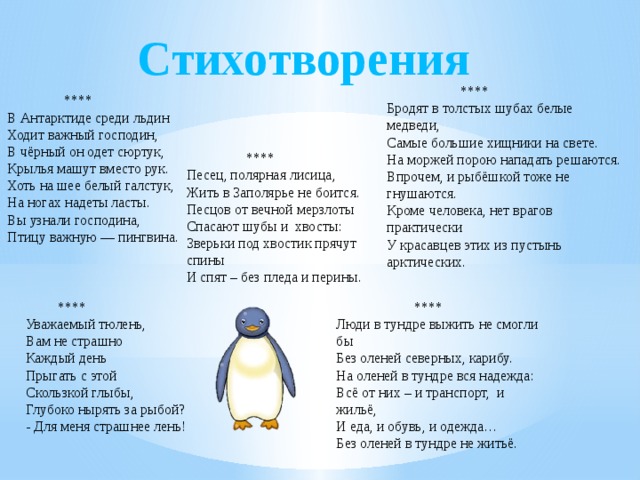 Рисование на тему ;Медведи
Этапы рисования медведя
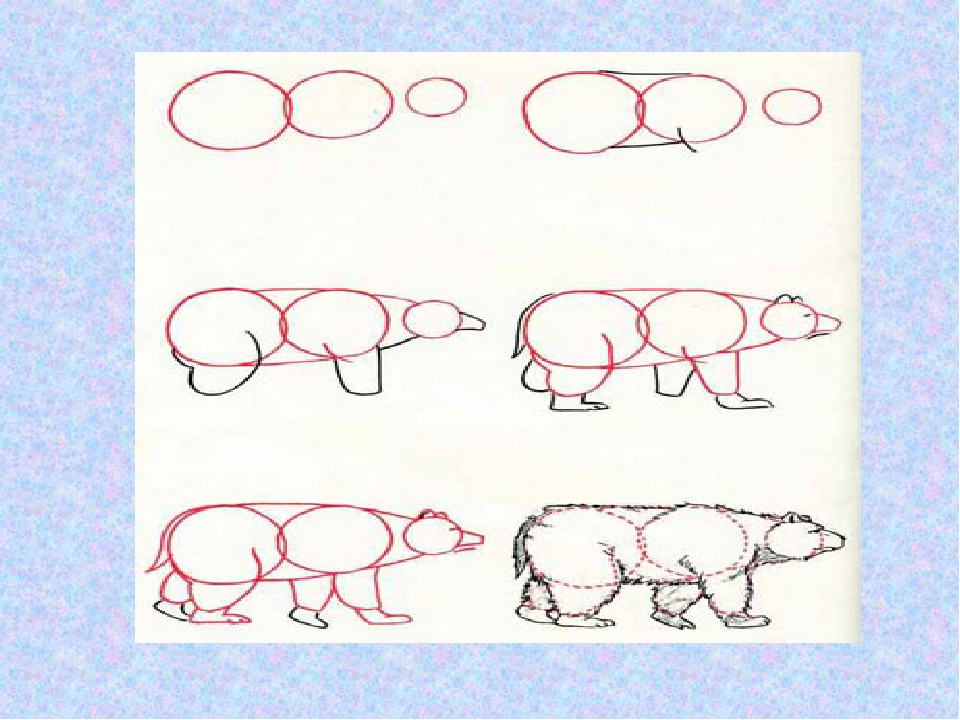 Картинка предполагаемого рисунка
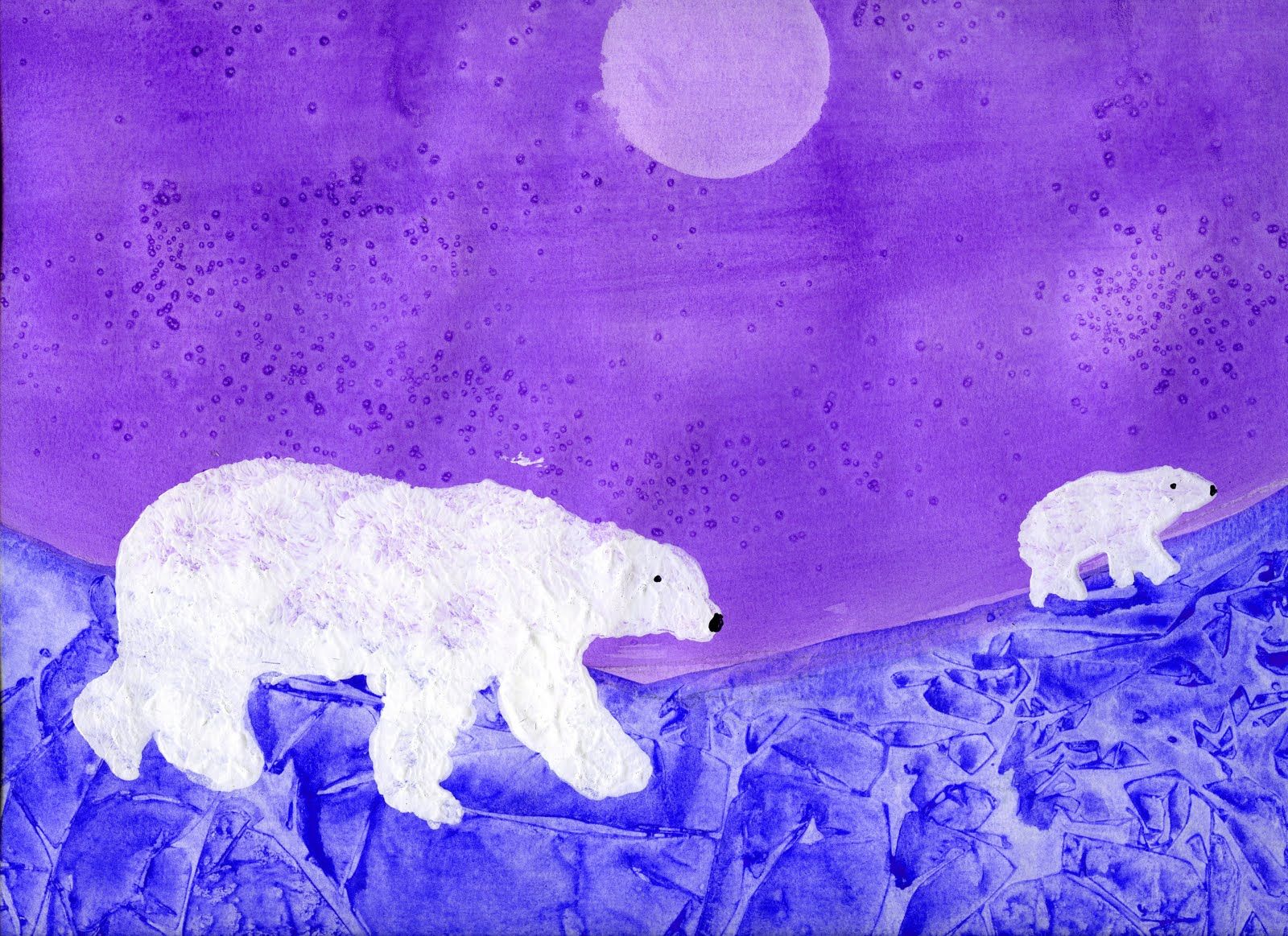 ЛЕПКА на тему: Медведь 
Предлагаем этапы лепки
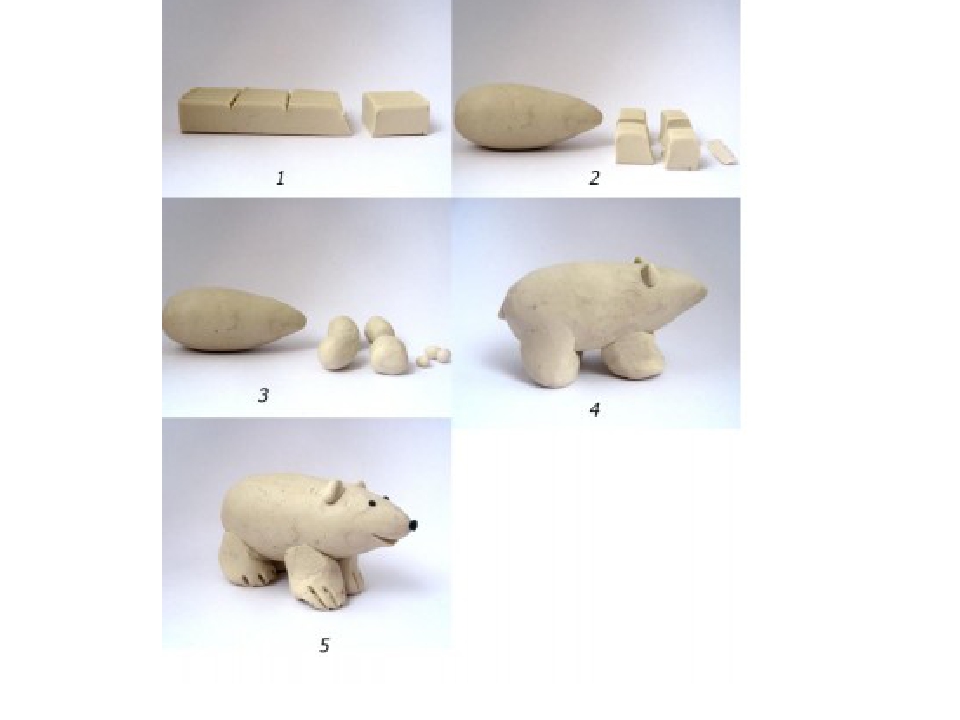 ФЭМП(математика)
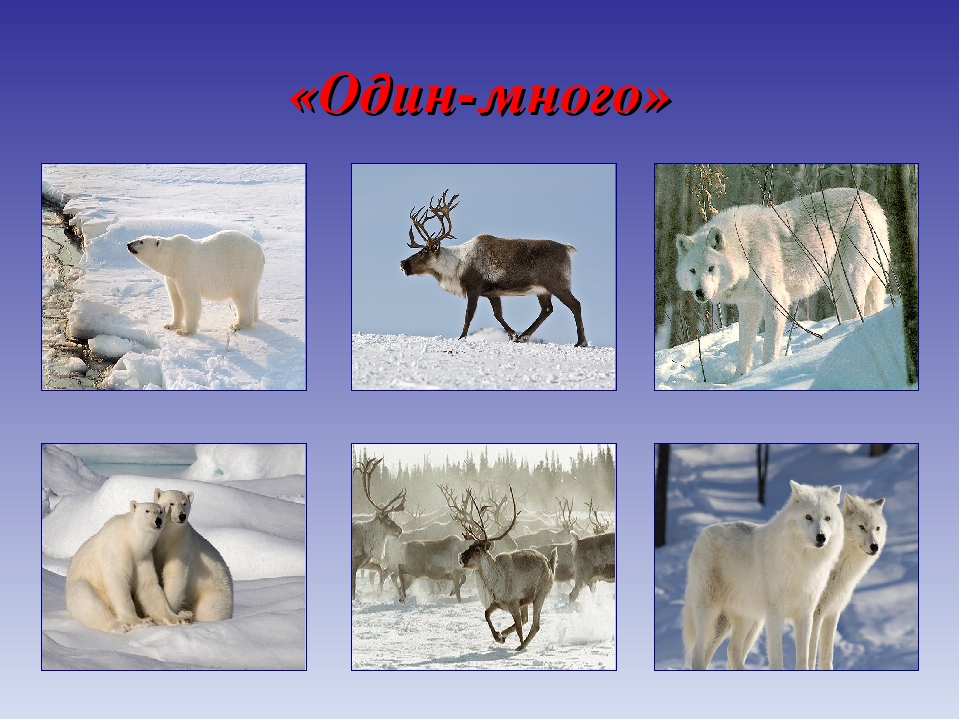 Подвижная игра
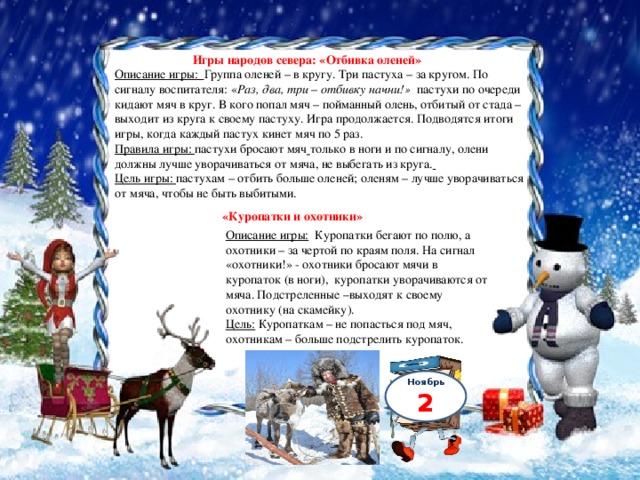 Физминутки
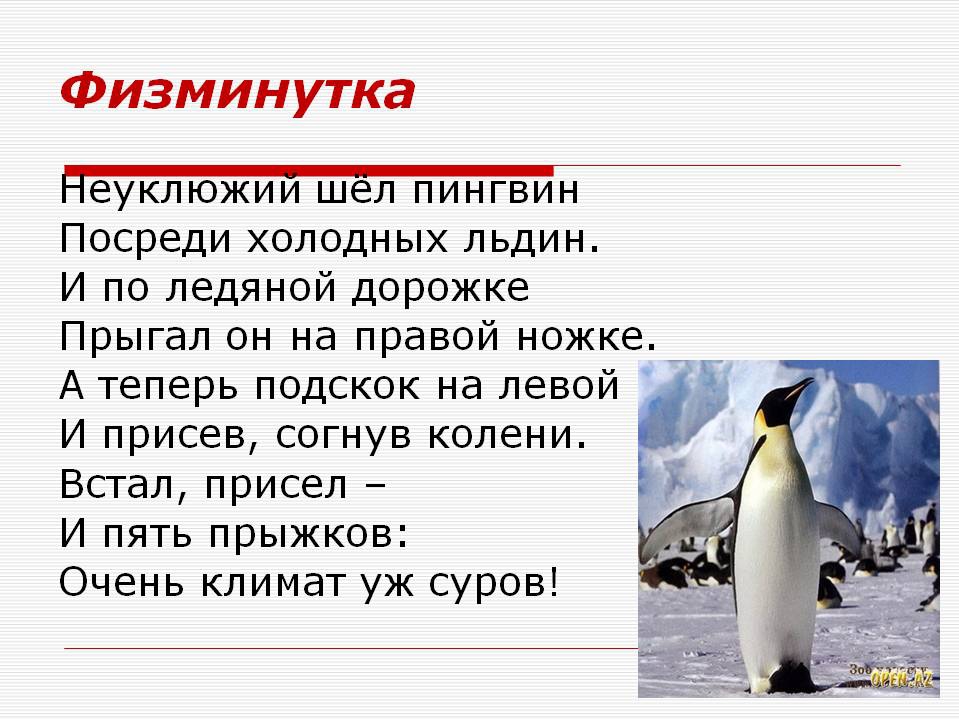 Физкультминутка
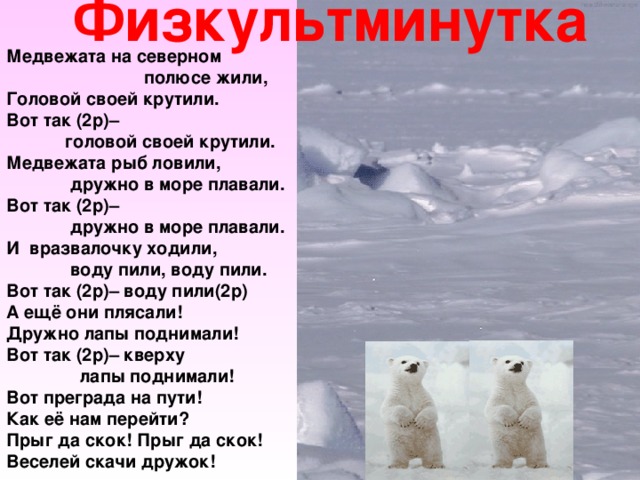 Конструирование из бумаги(оригами) на тему : Белые медведи
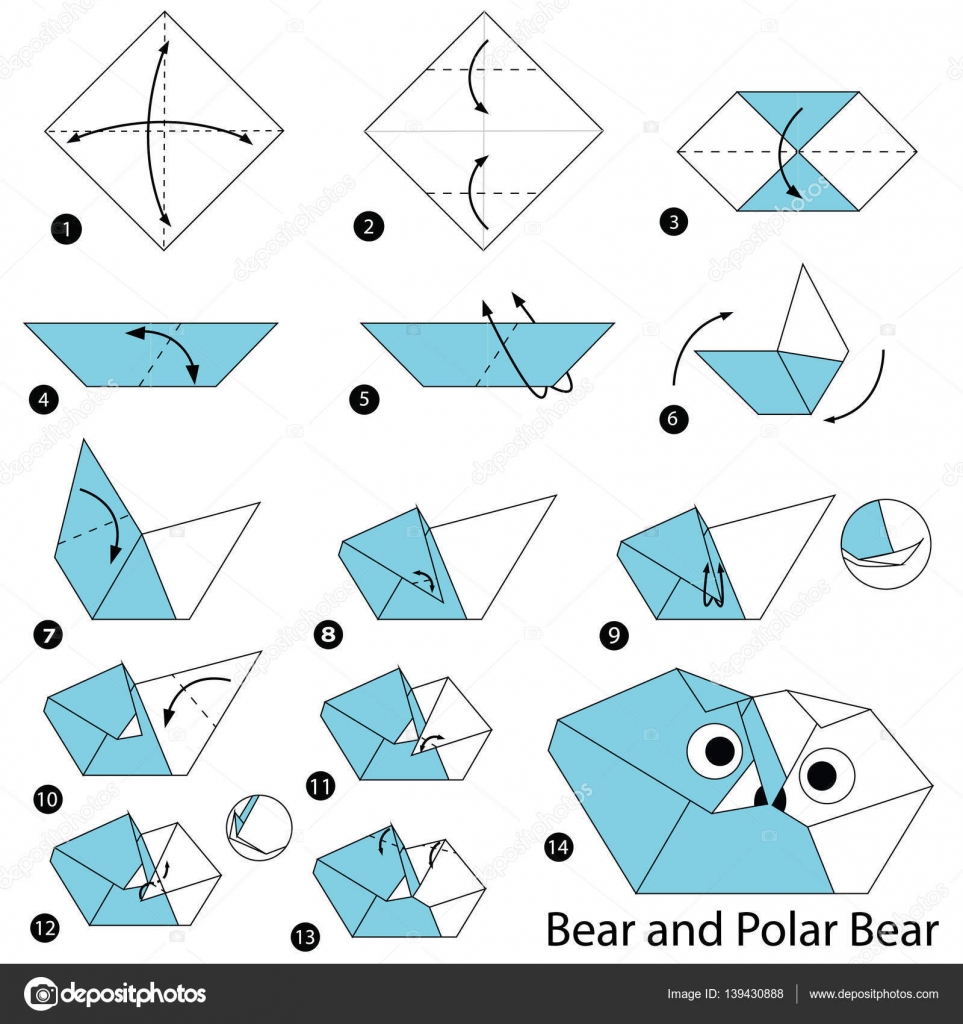